Wood frog adaptations to overwintering in Alaska: New limits to freezing tolerance
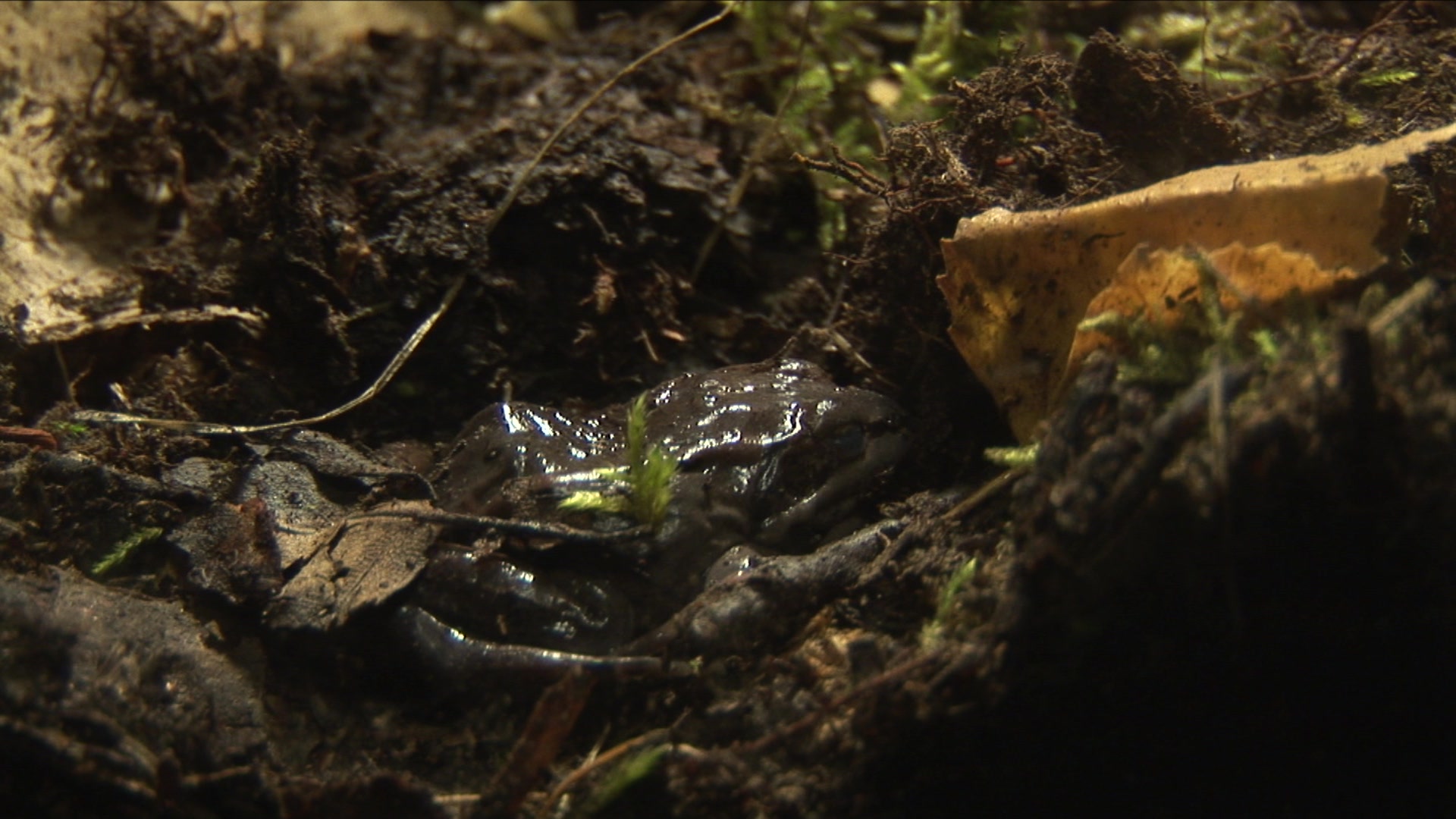 DJ Larson, L Middle, and BM Barnes
University of Alaska Fairbanks
Wood frog uncovered in spring within natural hibernaculum
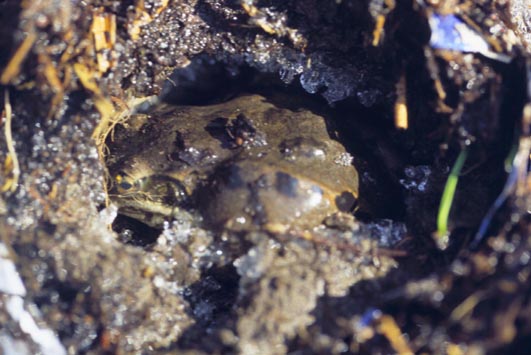 Ken Storey, Carleton Univ
Previous Research
Lower lethal limit of up to 2 months
Lower lethal limits of -16ºC, previously -7ºC (Costanzo et al. 2013)
Few days frozen (Sinclair et al. 2013)
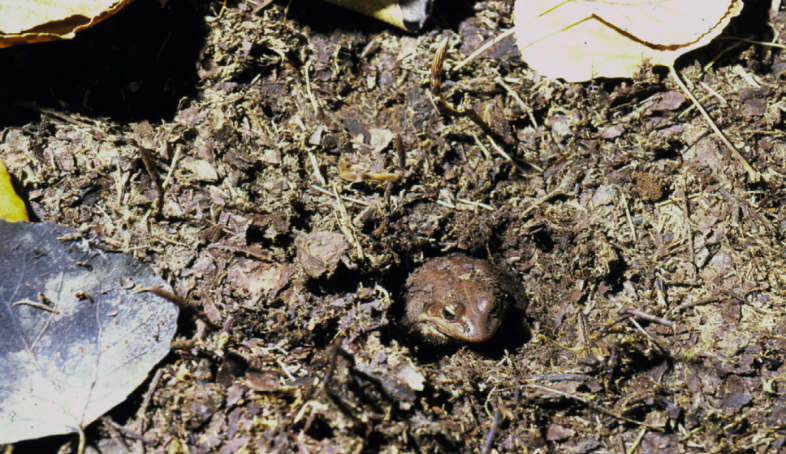 Wood Frog Range
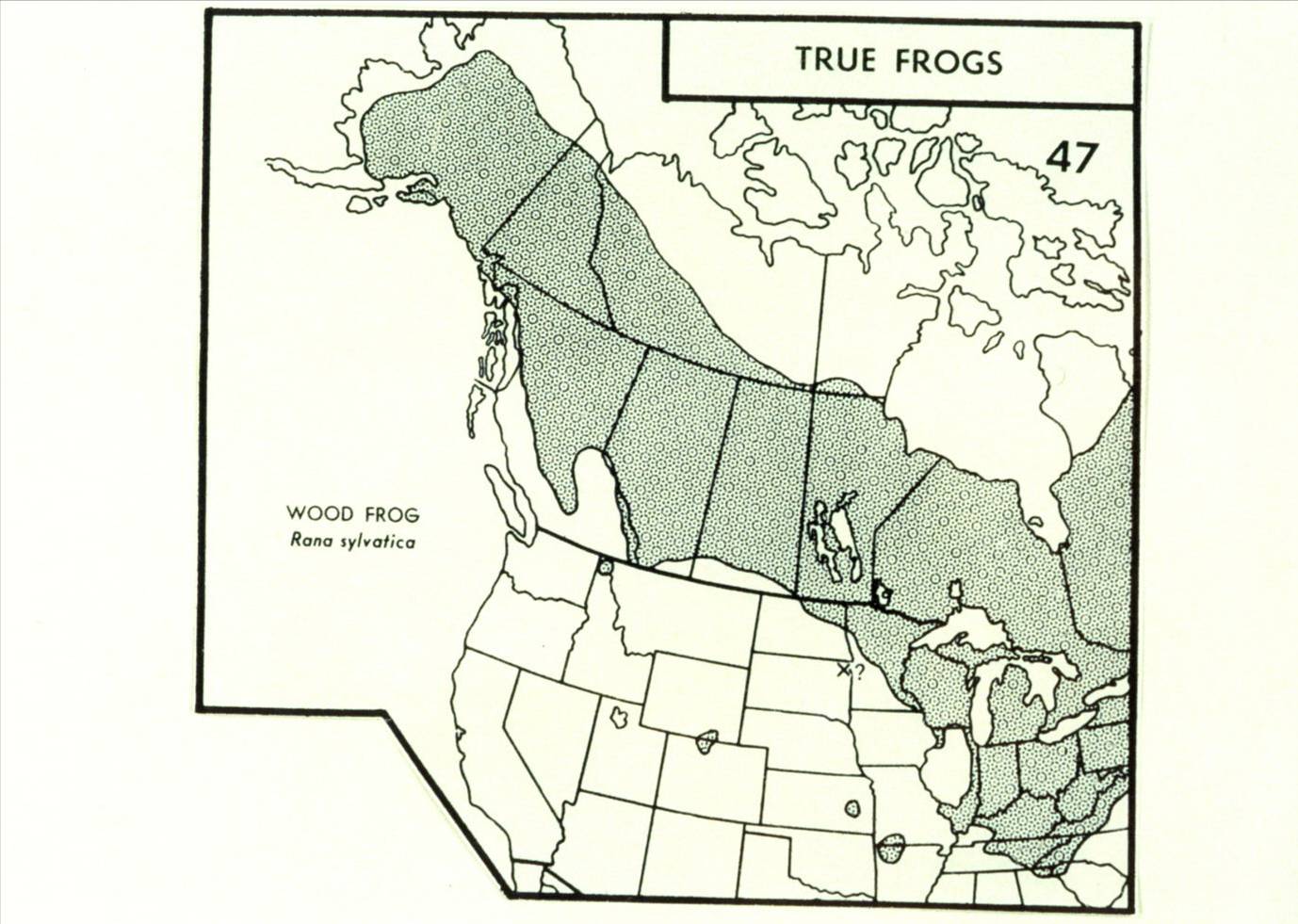 Wood Frog
Lithobates sylvaticus
Martoff and Humphries 1959
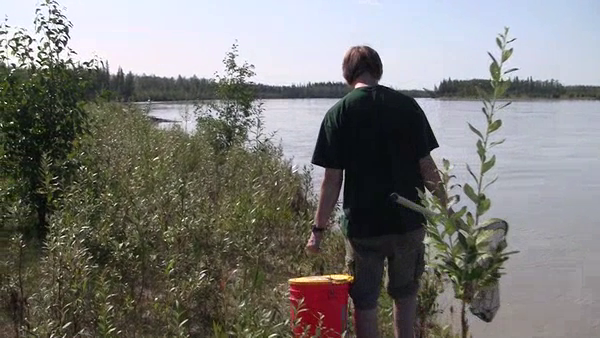 Wood frogs were collected, tagged with a transmitter, then tracked with transmitters to hibernacula
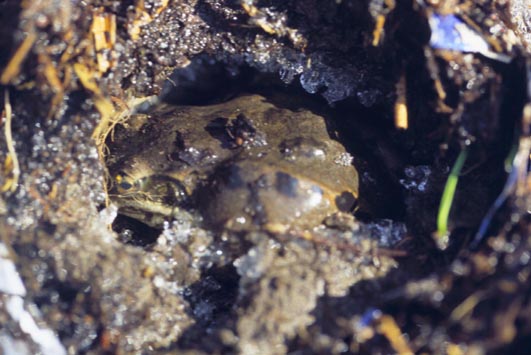 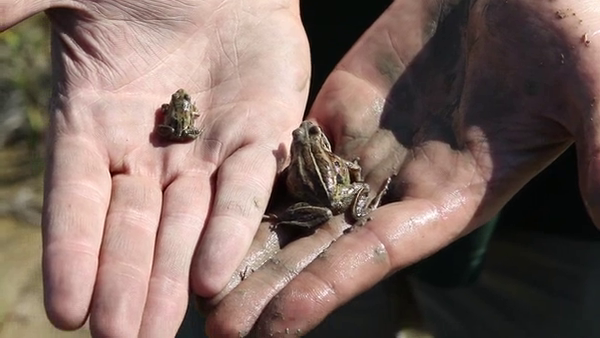 Winter Air Temperature
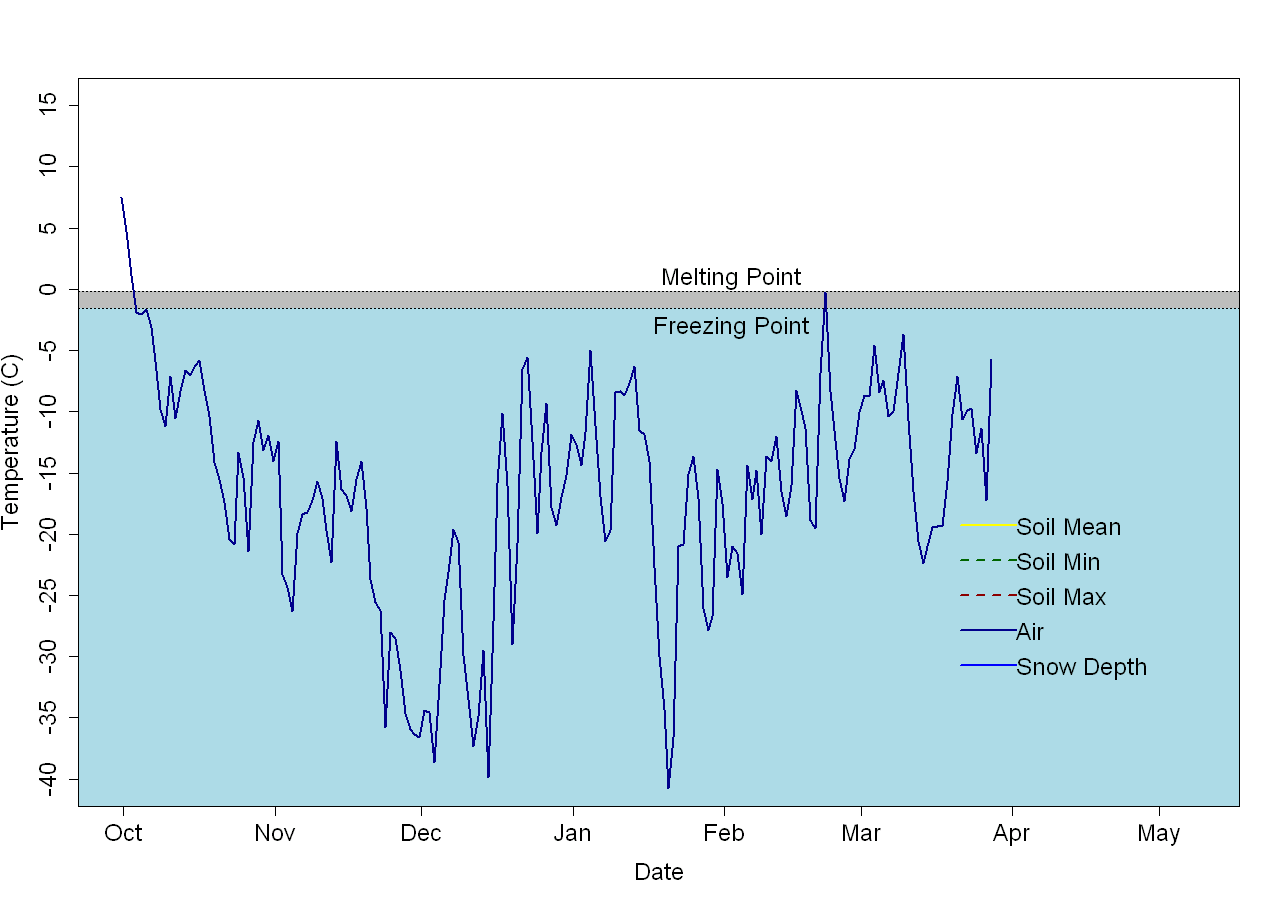 -40ºC
Daily snow depth, average daily air temperature, average daily soil temperature, minimum daily soil temperature, and maximum daily snow temperature at frog hibernacula (n=10) from October 2001 to May 2002 c
Average Hibernacula Temperature
Daily snow depth, average daily air temperature, average daily soil temperature, minimum daily soil temperature, and maximum daily snow temperature at frog hibernacula (n=10) from October 2001 to May 2002
Minimum Hibernacula Temperature
-18ºC
Daily snow depth, average daily air temperature, average daily soil temperature, minimum daily soil temperature, and maximum daily snow temperature at frog hibernacula (n=10) from October 2001 to May 2002
Snow Depth
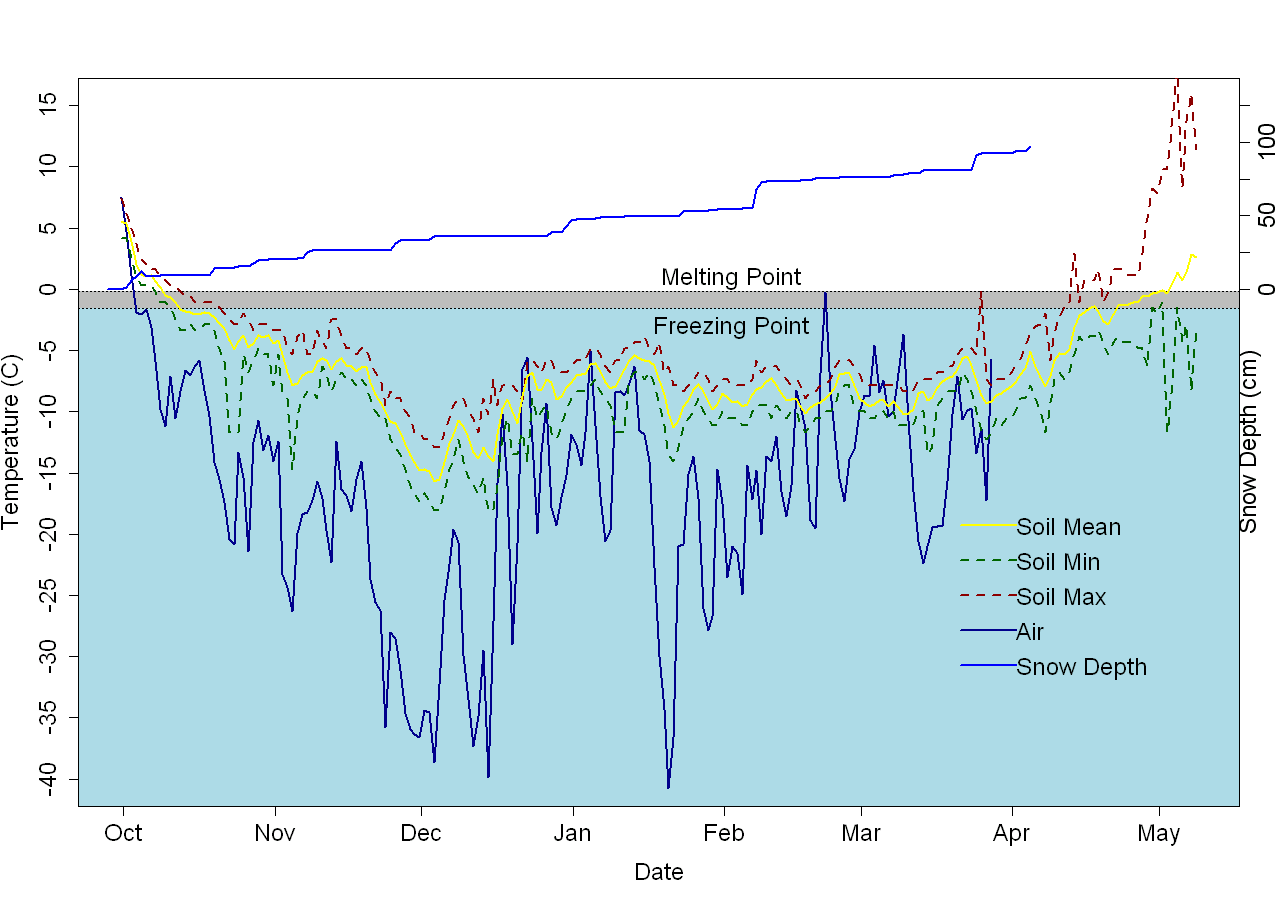 Daily snow depth, average daily air temperature, average daily soil temperature, minimum daily soil temperature, and maximum daily snow temperature at frog hibernacula (n=10) from October 2001 to May 2002
201 days below freezing point
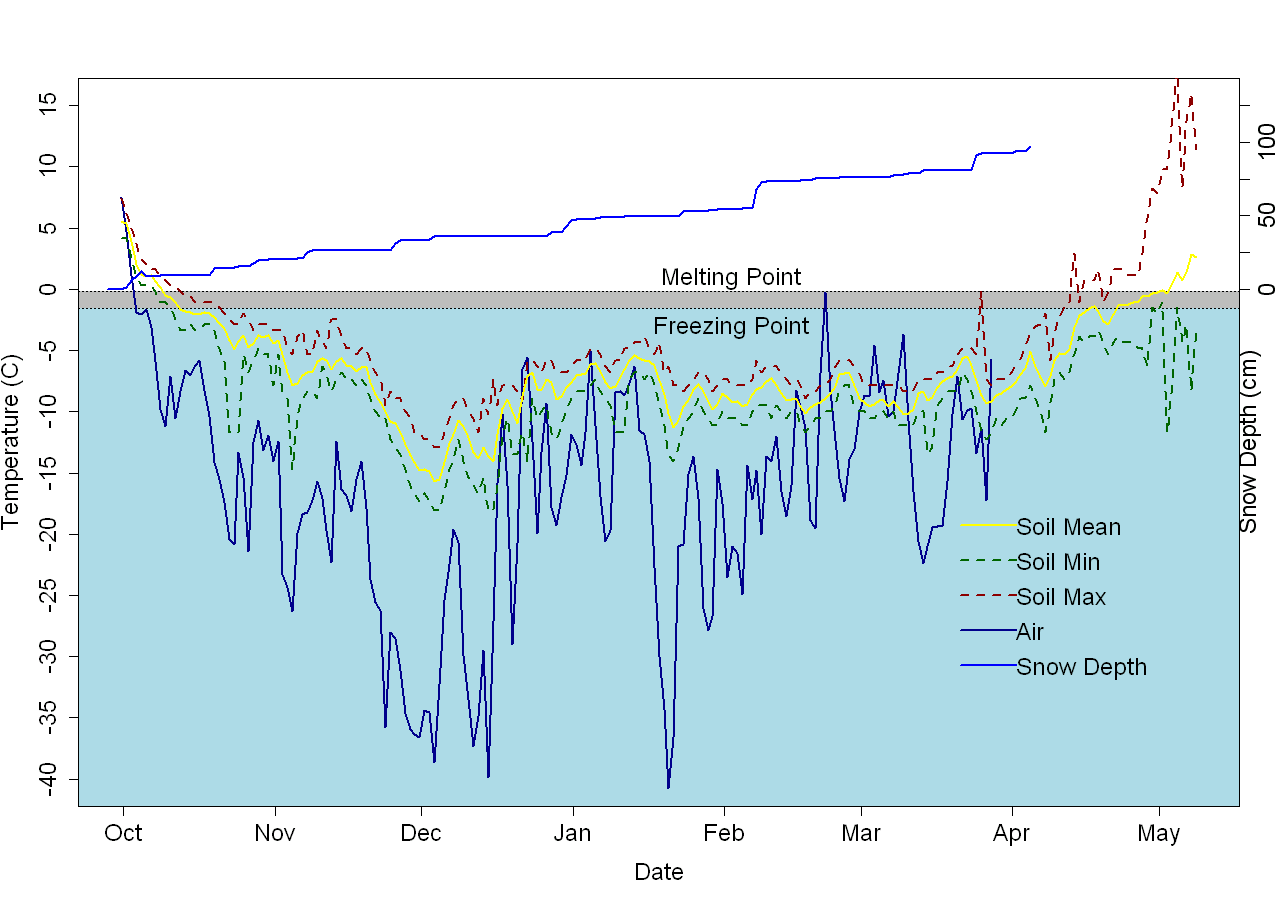 Daily snow depth, average daily air temperature, average daily soil temperature, minimum daily soil temperature, and maximum daily snow temperature at frog hibernacula (n=10) from October 2001 to May 2002
201 days below freezing point
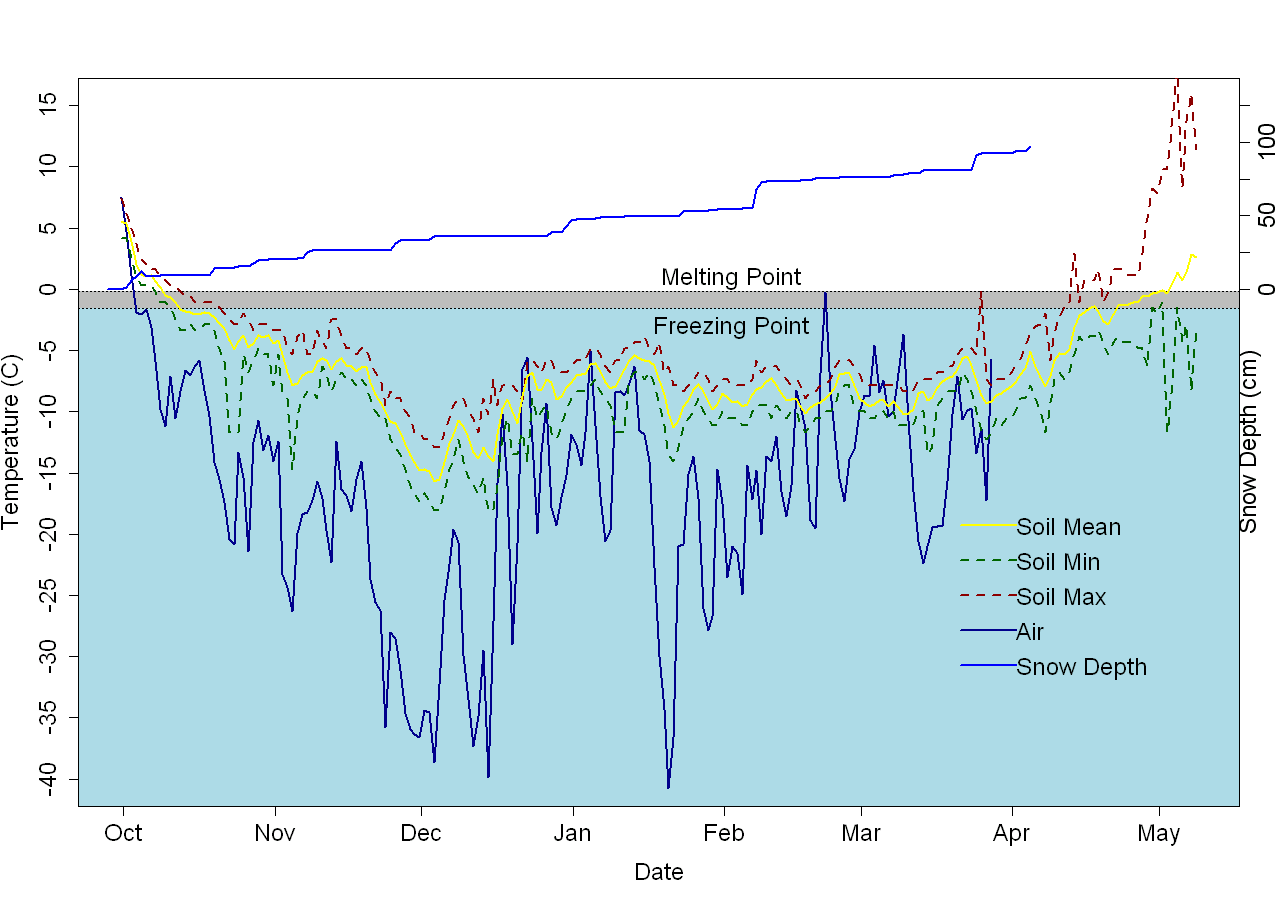 100% Survival
N = 18
Daily snow depth, average daily air temperature, average daily soil temperature, minimum daily soil temperature, and maximum daily snow temperature at frog hibernacula (n=10) from October 2001 to May 2002
Summary of Hibernacula Conditions
193±11 (7 months) consecutive days frozen 
 Average hibernacula temperature of -6.3°C (Oct-May)
Minimum temperatures ranging from -8.9 to -18.1°C
100% survival
How are wood frogs surviving such low temperatures for so long?
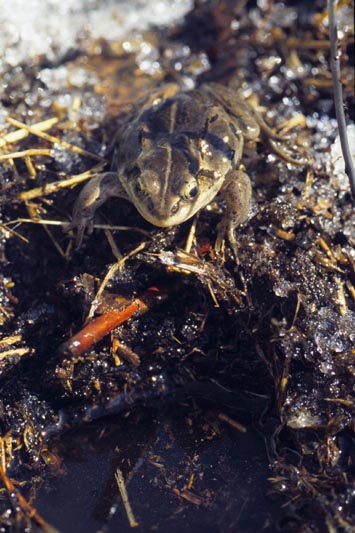 Glucose Concentrations in Lab and Field Frozen Frogs
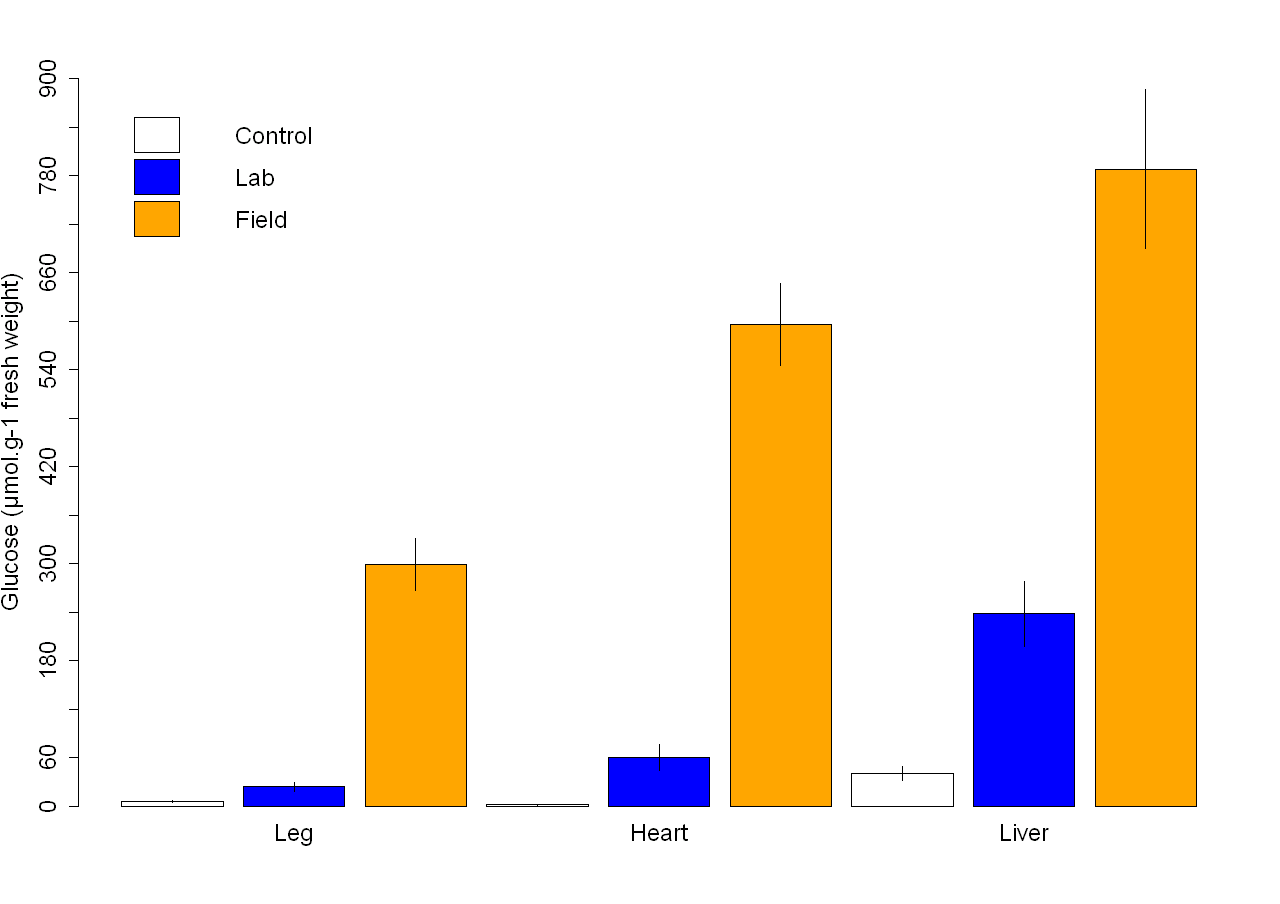 Leg muscle, heart, and liver tissue glucose concentrations (mean ±SEM) in unfrozen control, laboratory frozen, and naturally frozen wood frogs, n=7,15,18, respectively (Larson et al., submitted).
Glucose Concentrations in Lab and Field Frozen Frogs
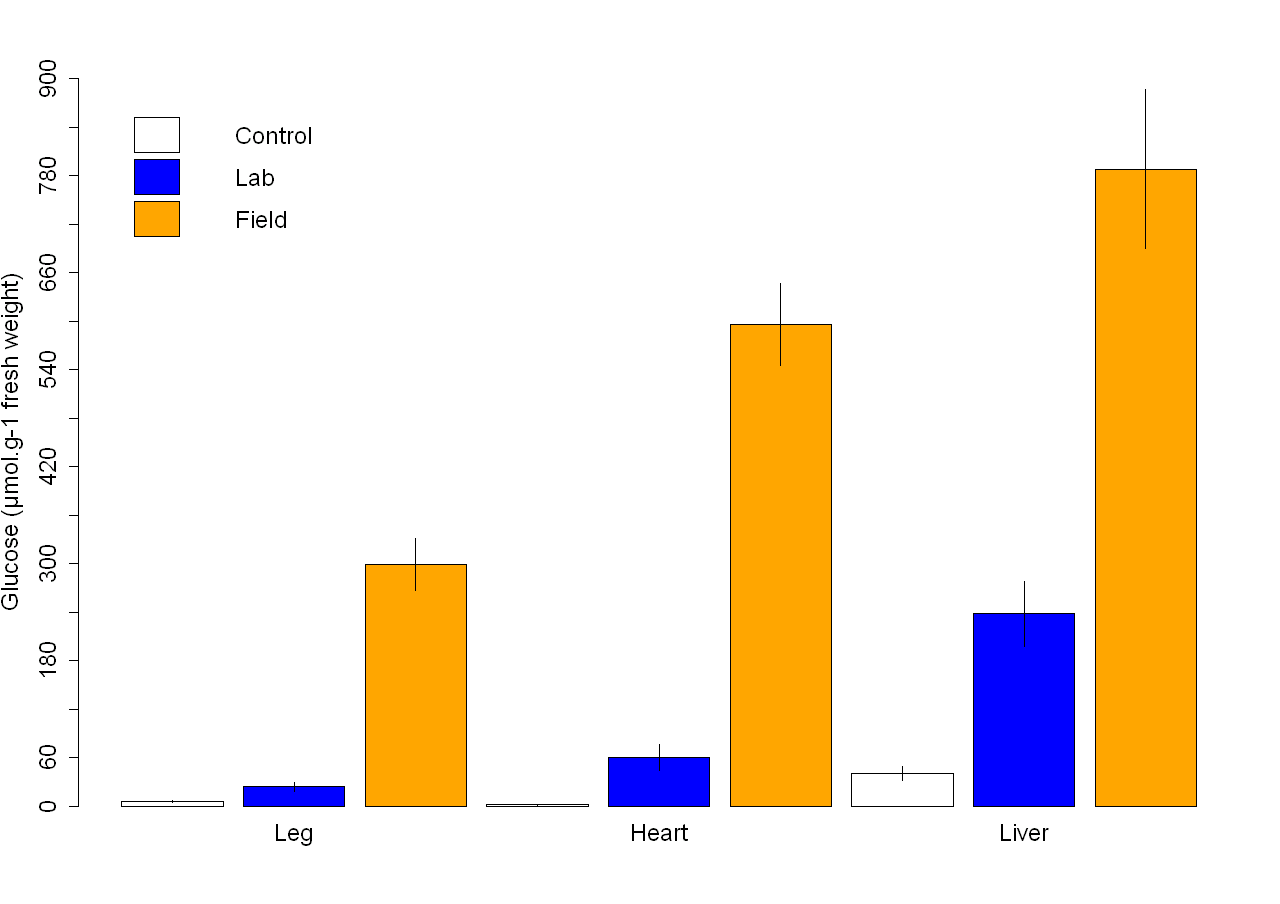 Leg muscle, heart, and liver tissue glucose concentrations (mean ±SEM) in unfrozen control, laboratory frozen, and naturally frozen wood frogs, n=7,15,18, respectively (Larson et al., submitted).
Results from Other Studies
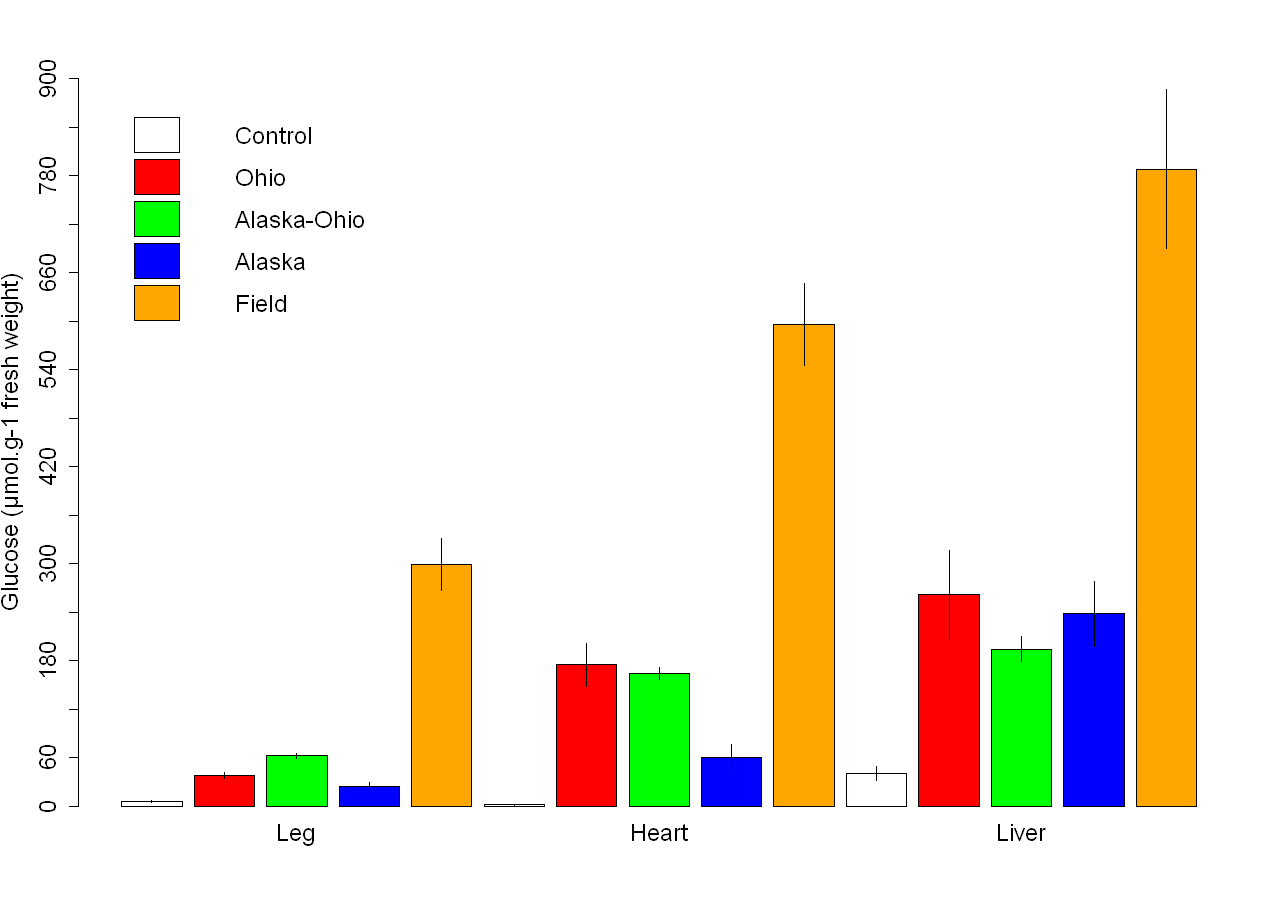 Leg muscle, heart, and liver tissue glucose concentrations in unfrozen control, Ohio laboratory frozen(Costanzo et al. 2013), Ohio-Alaska laboratory frozen(Costanzo et al. 2013),  laboratory frozen, and naturally frozen wood frogs, n=7,4,8,15,18, respectively.
Why are glucose (cryoprotectant) concentrations so high infield frogs
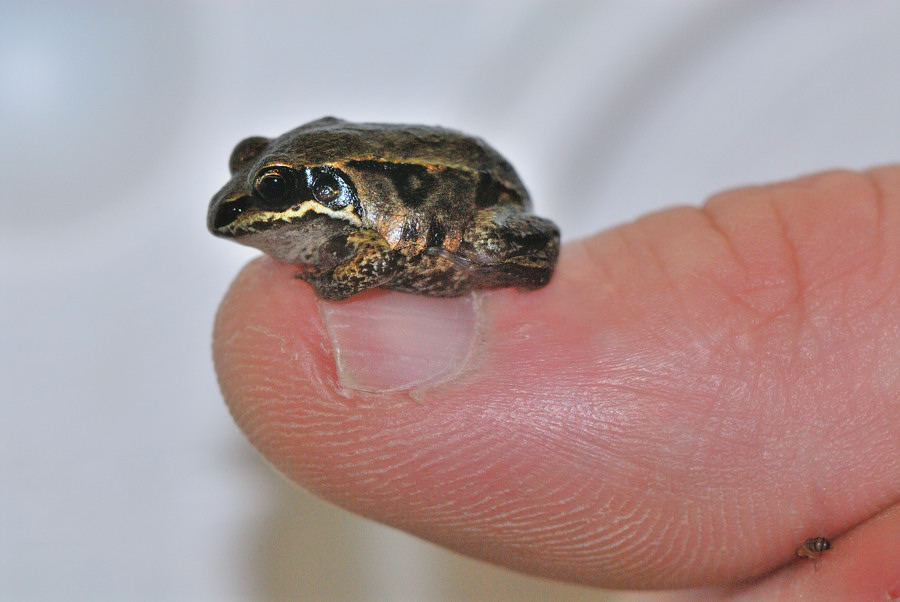 Hibernacula Conditions
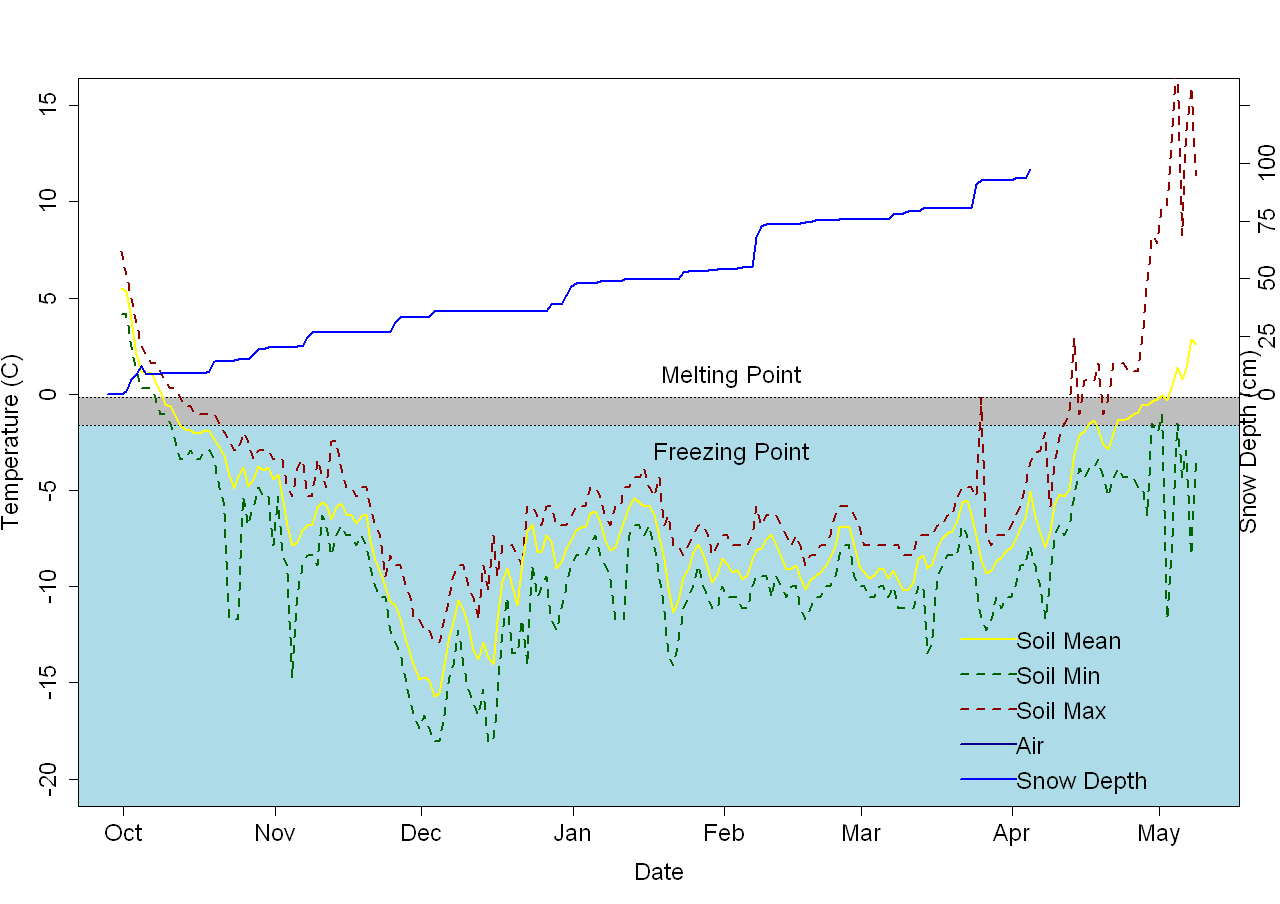 Wood frog temperatures in a frog form recorded every 5 minutes from September 24  to October 27, 2012.  Melting point is -0.16 (dashed line) (Sinclair et al., 2013) and freezing point(solid line)
Early Winter Wood Frog Conditions
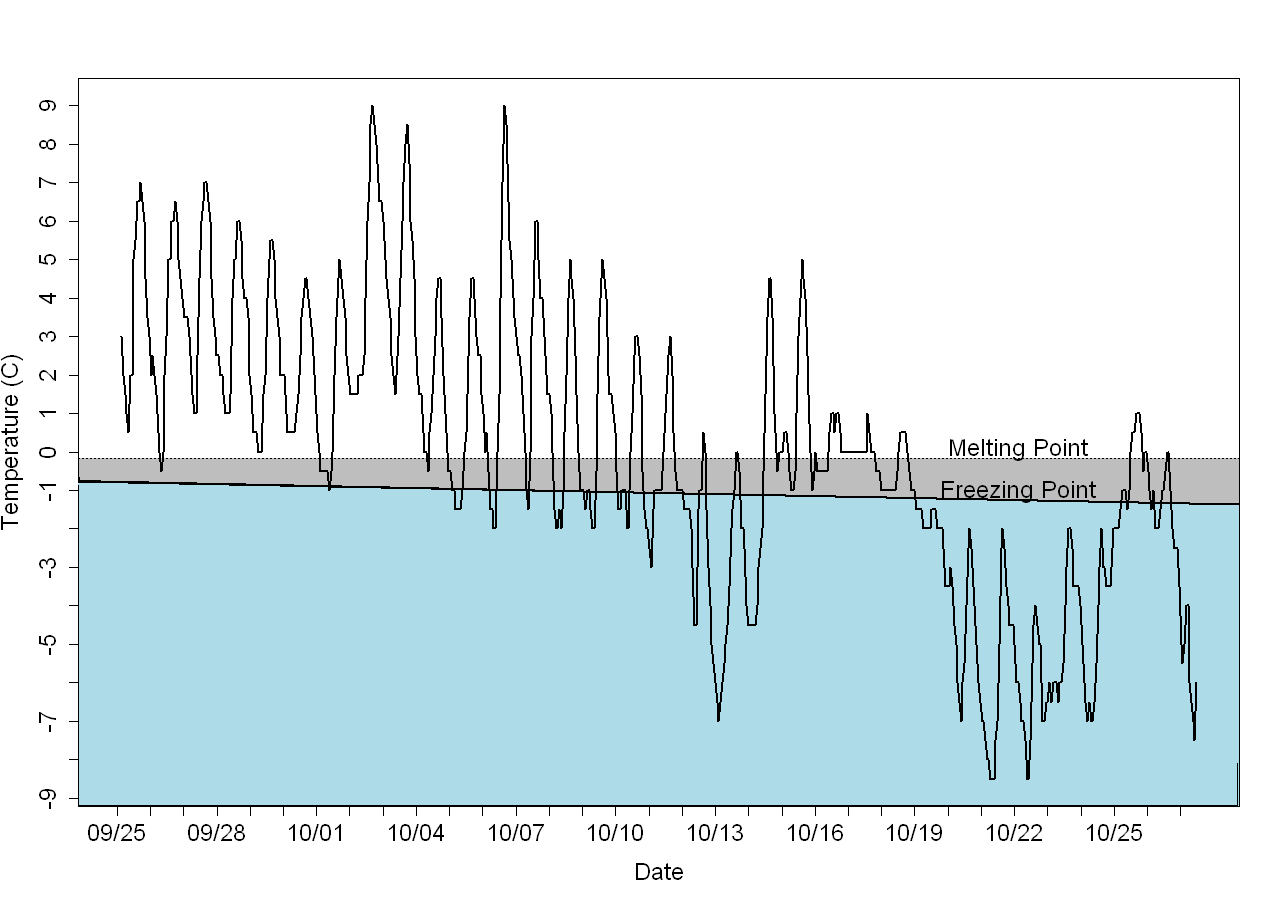 Wood frog temperatures in a frog form recorded every 30 seconds from September 24  to October 27, 2012.  Melting point is -0.16 (dashed line) (Sinclair et al., 2013) and freezing point(solid line)
We hypothesize that naturally frozen wood frogs have higher concentrations of glucose than linear, laboratory wood frogs due to freeze-thaw cycling.
Experiment
Freeze-thaw
Linear freezing
Unfrozen
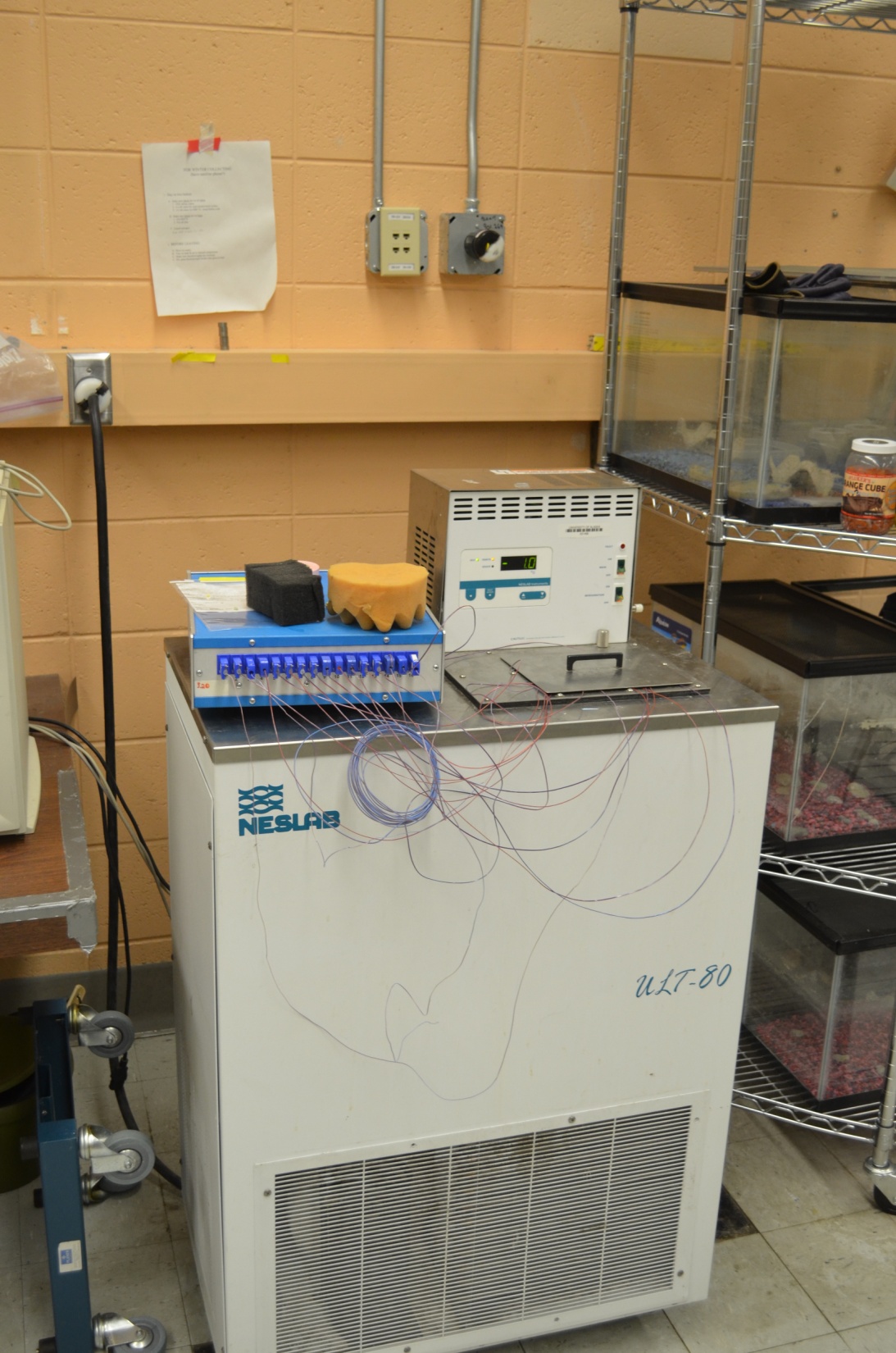 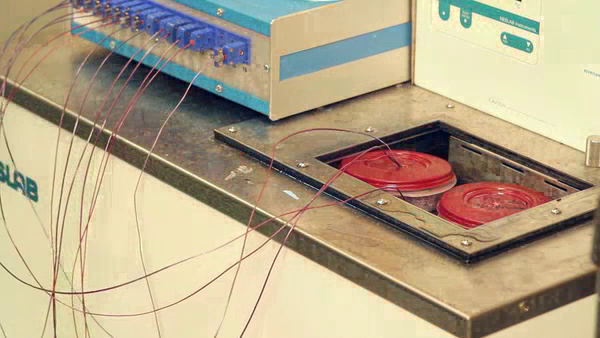 Experimental Freeze-Thaw and Linear Freezing Protocols
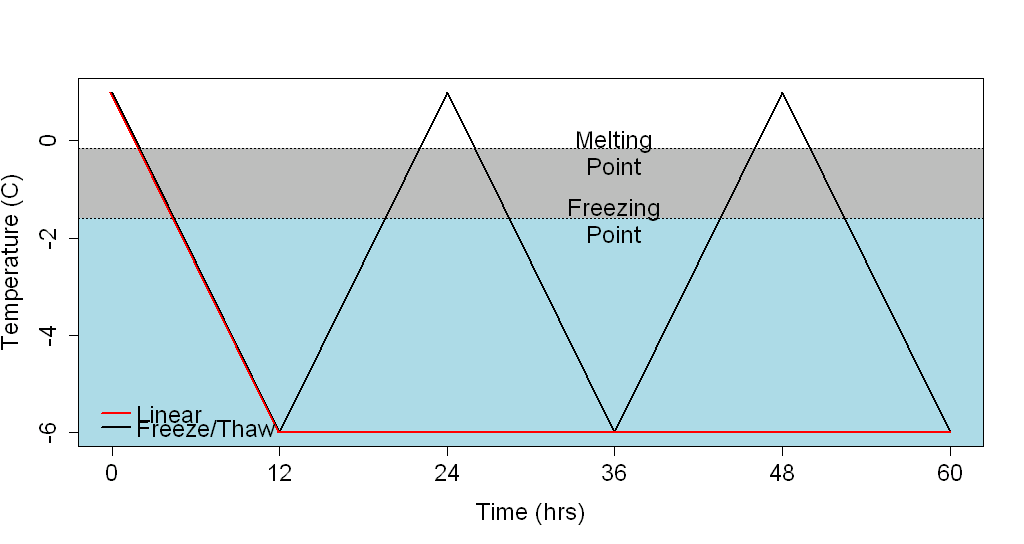 Freeze-thaw protocol.  5 animals were sampled at each sampling point
Glucose Concentrations of Freeze-Thaw Frogs Compared to Field Frogs
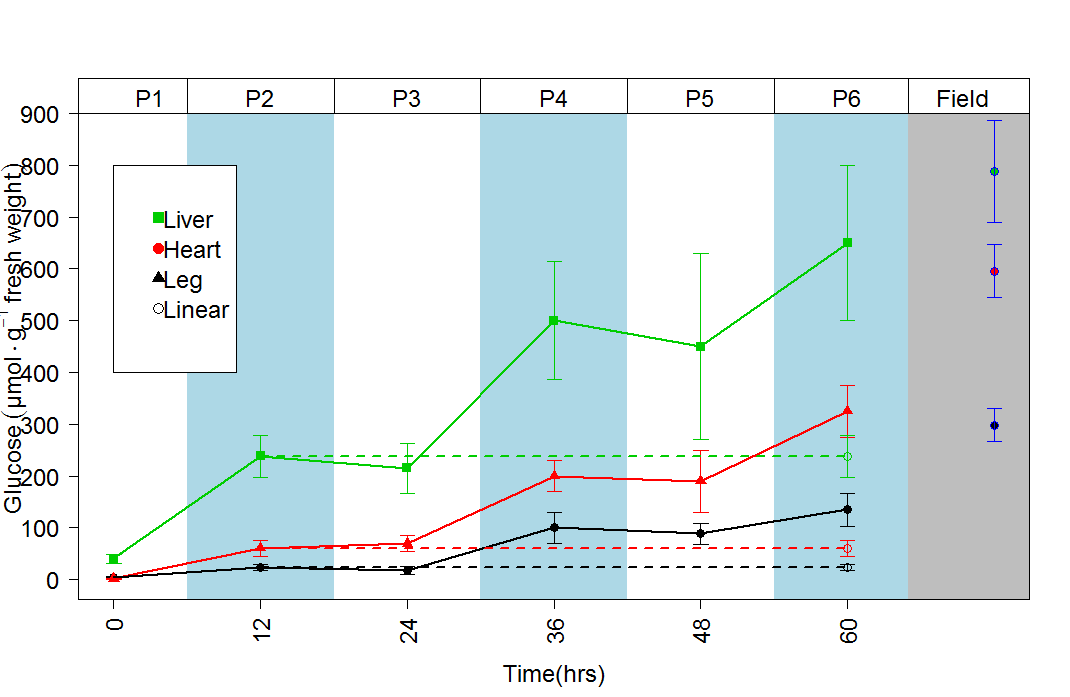 Leg muscle, heart, and liver tissue glucose concentrations sampled every 12 hours in alternating frozen or thawed condition (n=5 each) compared to values in naturally freezing wood frogs (n=19; right panel).
How Far North Do Wood Frogs Go?
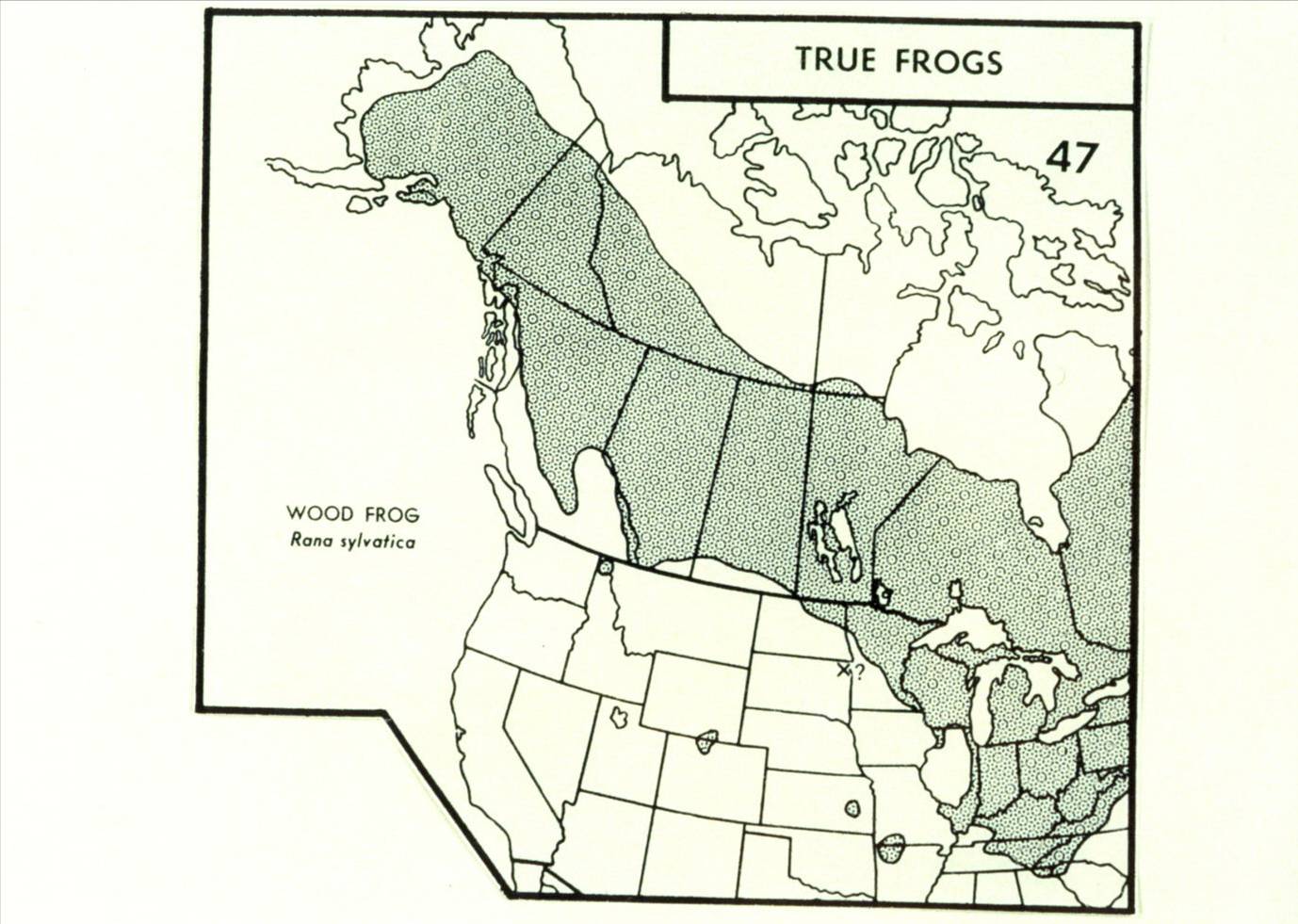 Wood Frog
Lithobates sylvaticus
Martoff and Humphries 1959
Alaska Wood Frog Monitoring Project RESULTS: 2002 – 2008
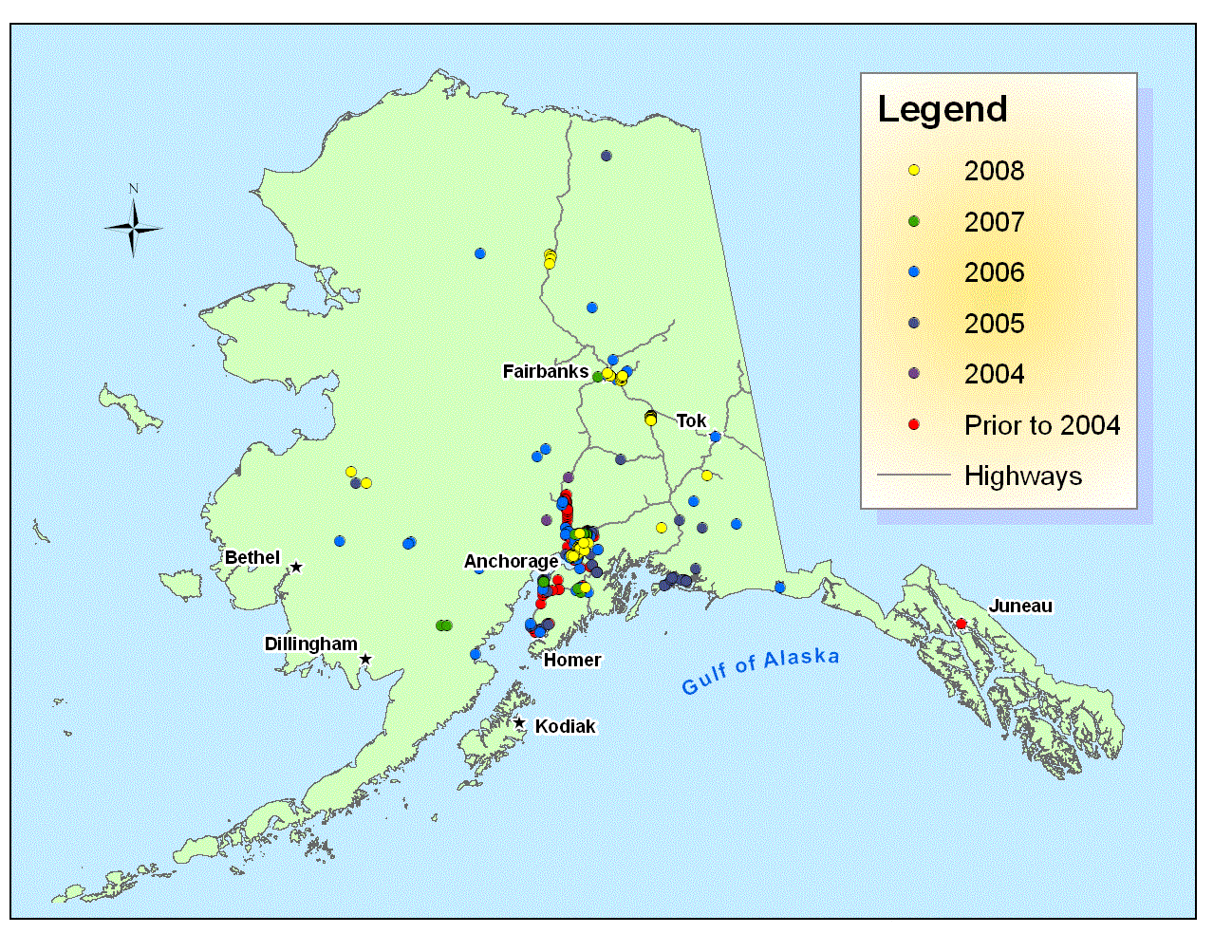 http://aknhp.uaa.alaska.edu/zoology/citizen-science/alaska-wood-frog-monitoring/results-2002-2008/
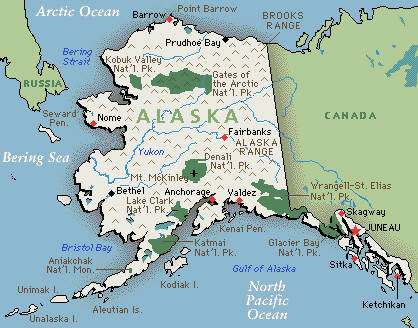 Barrow Temperatures
October 20-May 24
 216 days
Lowest temp -23.6°C
Mean -12.13°C
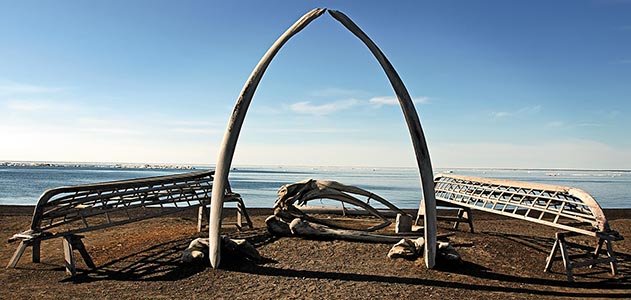 Image courtesy of  the Smithsonian
We Hypothesize Summer Pond Temperatures Limit Development
Herried and Kinney (1967) found eggs could not develop below  3.4°C
90% die off of eggs at 5.6°C
Eggs can survive brief periods of sub-zero temperatures
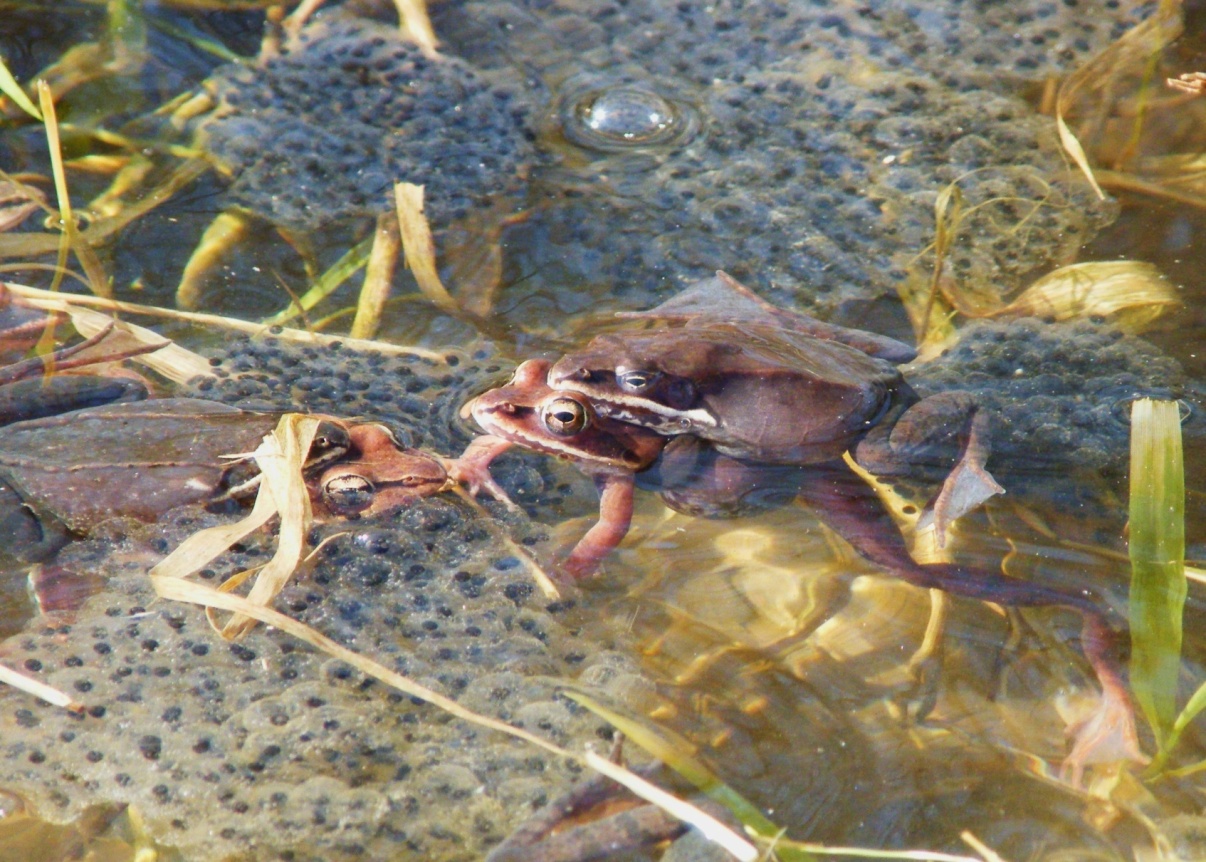 Summary
Alaskan wood frogs are surviving 7 months down to -18.1 °C.  This is longer and lower than has ever been reported or predicted.

Alaska wood frogs frozen naturally are making more glucose (cryoprotectant) than wood frogs frozen linearly in a laboratory

When we replicate freeze-thaw patterns in the lab, glucose concentrations in wood frogs approach field values
Acknowledgements
Funding provided in part by the NSF GK-12 CASE program at University of Alaska Fairbanks, DGE-0948029; NSF IOS (BMB)
Roger Ruess, Bob Piorkowski, Scott Ayers, Jeannette Moore, Roger Topp, and Fran Kohl
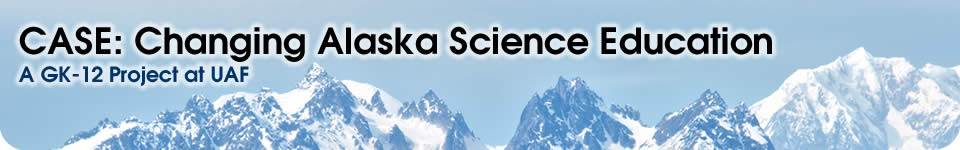 QUESTIONS?
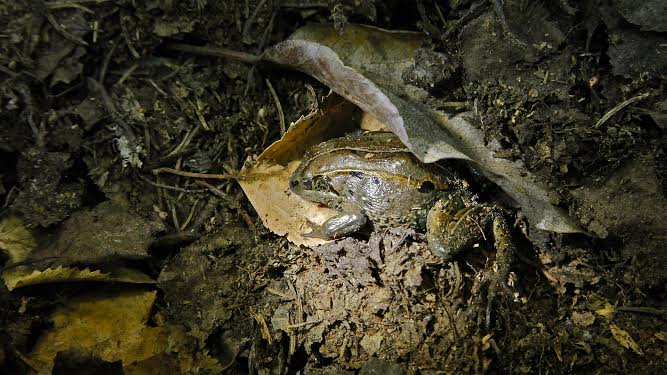